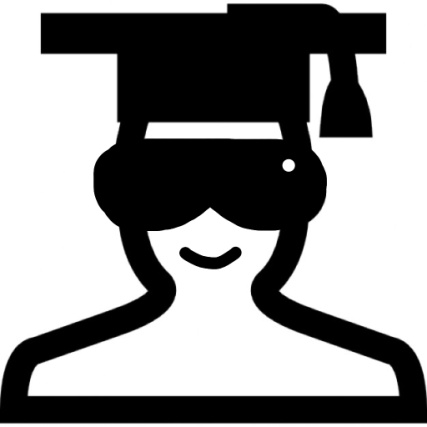 Виртуальная реальность на уроках английского языка и во внеурочной деятельности
Росихина Анастасия Дмитриевна, 
учитель английсого языка I кв.категории
?           ?            ?            ?              ?             ?
Что позволяет  проект?
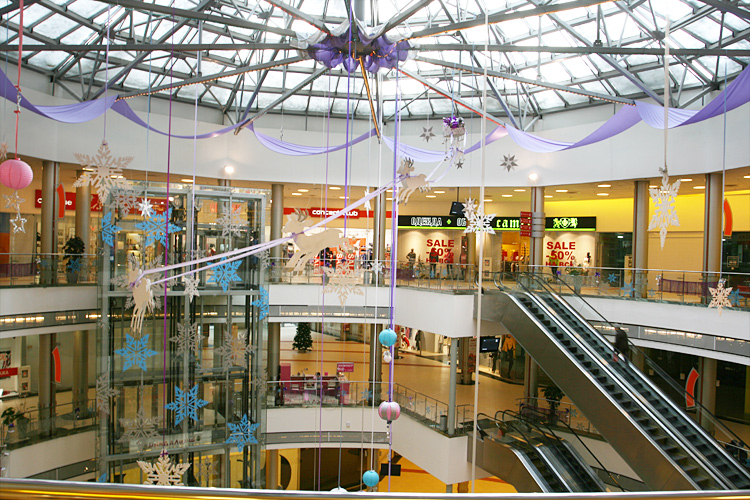 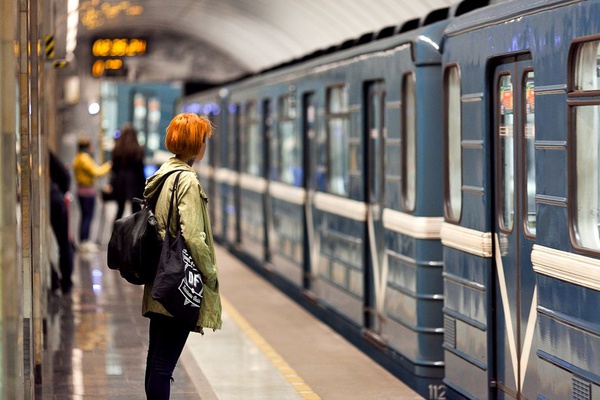 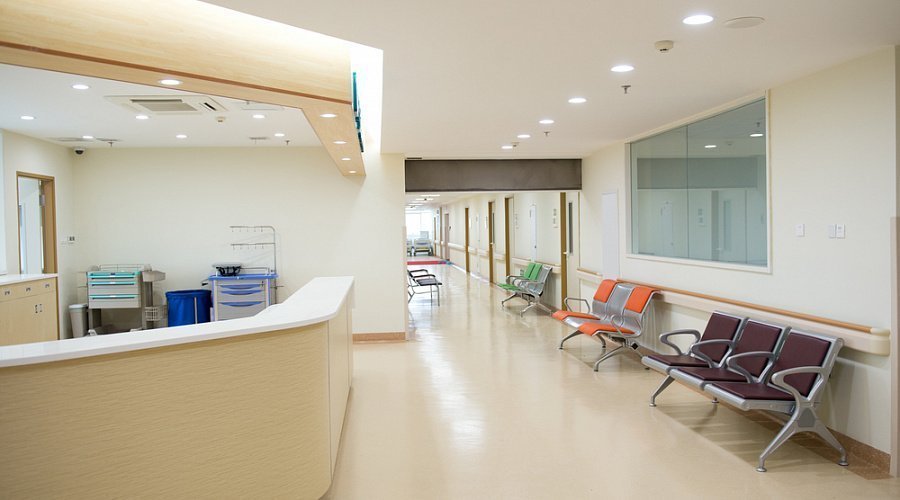 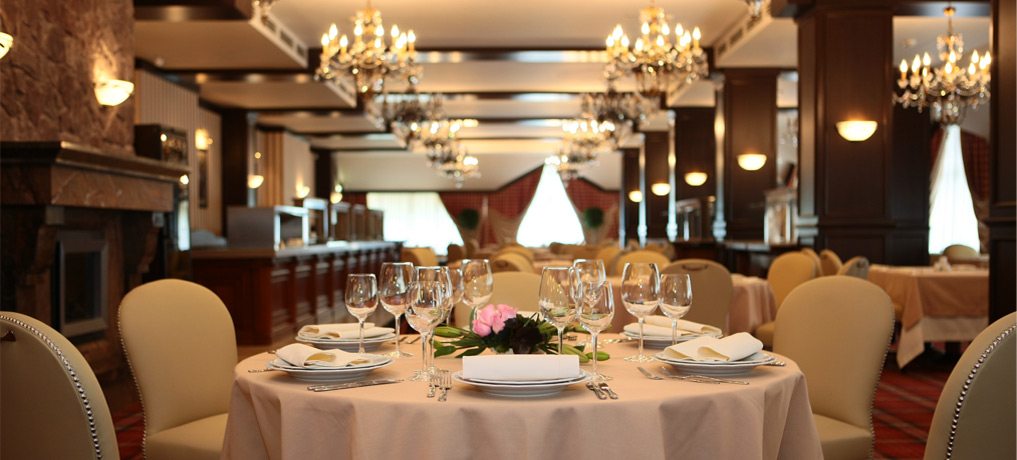 Как это работает?
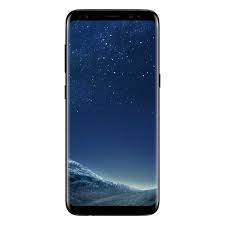 ?
?
?
?
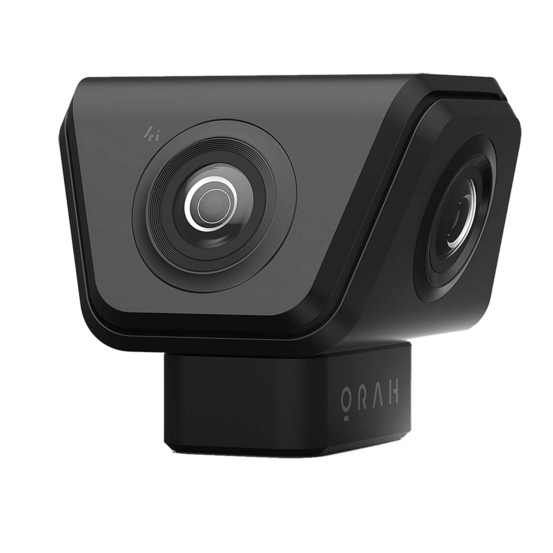 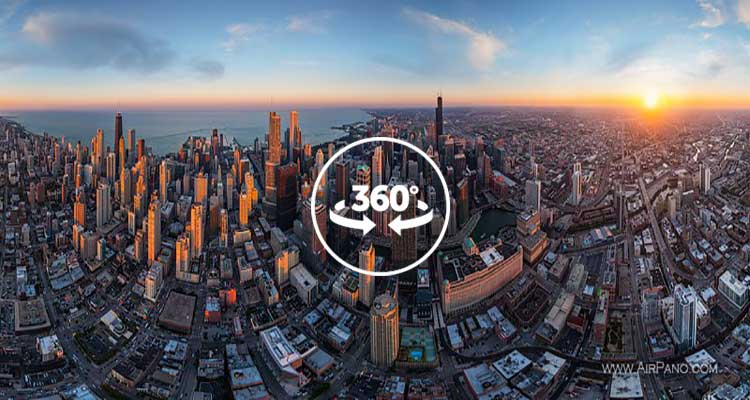 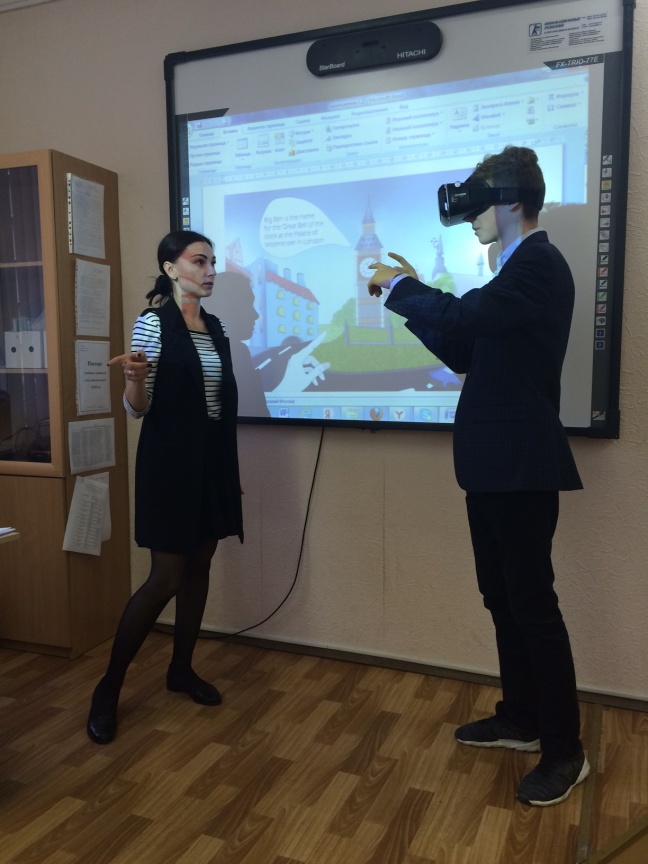 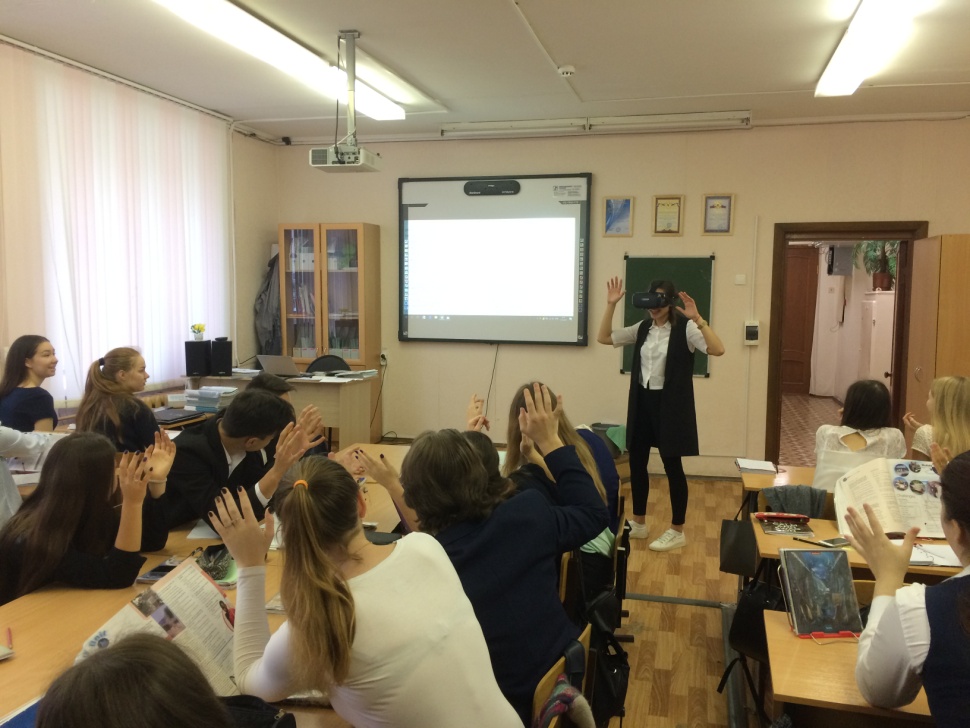 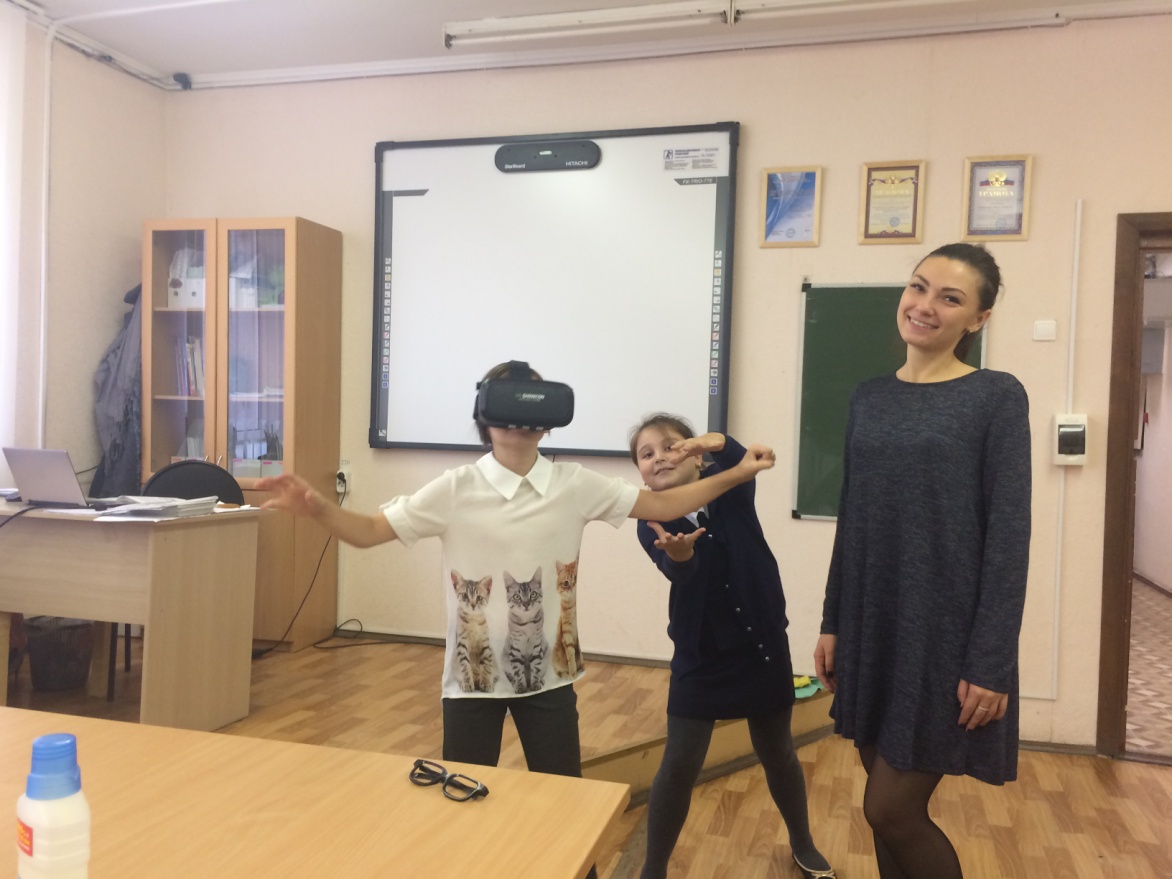 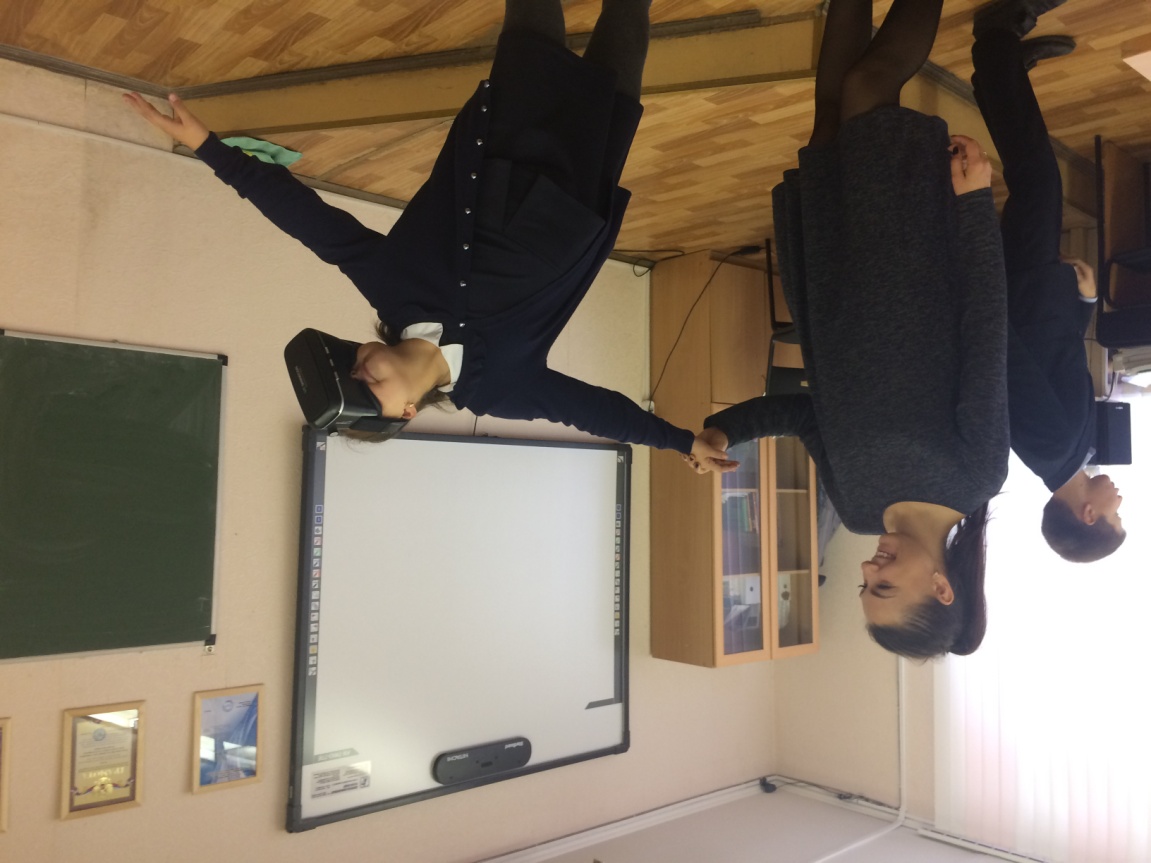 Спасибо за внимание!